"Organizing is what you do before you do something, so that when you do it, it is not all mixed up."
					 ~ A. A. Milne
Sorting
Lecture 11
CS2110 – Fall 2017
Announcements
2
Announcements
3
Prelim 1
4
It's on Thursday Evening (9/28)
Two Sessions:
5:30-7:00PM: A..Lid
7:30-9:00PM: Lie..Z
Three Rooms:
We will email you Thursday morning with your room
Bring your Cornell ID!!!
A3
5
A3 Comments
6
A3 Comments
7
/* Mini lecture on linked lists would have been very helpful. I still do not * know when we covered this topic in class. It was initially difficult to      * understand what we were meant to do without having learned the topic * in depth before                                                                                                        */

/* Maybe the assignment guide could explain a bit more about how to       * thoroughly test the methods though. Testing is still a bit difficult and I * wish we had an assignment which  covered that more. The instructions * could have been more specific about what is expected from the test        * cases though.                                                                                                           */

/* It also showed me how important it is to test after writing a method. I * had messed up on one of the earlier methods and if I had waited to test * I would have had a lot of trouble figuring out what went wrong. This       * assignment showed me how vital it is to test not at the end but                 * incrementally. I feel more careful, efficient,  and organized.                    */
Why Sorting?
8
Sorting is useful
Database indexing
Operations research
Compression
There are lots of ways to sort
There isn't one right answer
You need to be able to figure out the options and decide which one is right for your application.
Today, we'll learn about several different algorithms (and how to derive them)
Some Sorting Algorithms
9
Insertion sort
Selection sort
Merge sort
Quick sort
InsertionSort
10
0               b.length
0                     b.length
0               i               b.length
b
b
b
?
sorted
post:
pre:
inv:
 or:       b[0..i-1] is sorted
sorted           ?
A loop that processes elements of an arrayin increasing orderhas this invariant
Each iteration, i= i+1; How to keep inv true?
11
0                         i                                   b.length
b
inv:
sorted                     ?
0                         i                                   b.length
0                              i                              b.length
b
b
e.g.
2   5   5   5   7    3     ?
2   3   5   5   5    7              ?
What to do in each iteration?
12
12
0                         i                                   b.length
b
inv:
sorted                     ?
0                         i                                   b.length
0                              i                              b.length
b
b
e.g.
2   5   5   5   7    3     ?
2   3   5   5   5    7              ?
2   5   5   5   3    7     ?
2   5   5   3   5    7     ?
2   5   3   5   5    7     ?
2   3   5   5   5    7     ?
Push b[i] to its sorted position in b[0..i], then increase i
Loop body
(inv true before and after)
This will take time proportional to the number of swaps needed
Insertion Sort
13
Note English statementin body.
Abstraction. Says whatto do, not how.

This is the best way to present it. We expectyou to present it thisway when asked.

Later, can show how toimplement that with an inner loop
// sort b[], an array of int
// inv: b[0..i-1] is sorted
for (int i= 0; i < b.length; i= i+1) {
    // Push b[i] down to its sorted  // position in b[0..i]





}
Present algorithm like this
Insertion Sort
14
invariant P:  b[0..i] is sorted
except that b[k] may be < b[k-1]
// sort b[], an array of int
// inv: b[0..i-1] is sorted
for (int i= 0; i < b.length; i= i+1) {
     // Push b[i] down to its sorted     // position in b[0..i]   
 




 
 }
int k= i;
2   5   3   5   5    7     ?
start?
while (k > 0  &&  b[k] < b[k-1]) {


}
stop?
Swap b[k] and b[k-1]
k= k–1;
progress?
k
i
maintaininvariant?
example
Insertion Sort
15
// sort b[], an array of int
// inv: b[0..i-1] is sorted
for (int i= 0; i < b.length; i= i+1) {
    Push b[i] down to its sorted position  in b[0..i]
}
Let n = b.length
Worst-case: O(n2)
   (reverse-sorted input)
Best-case: O(n)  (sorted input)
Expected case: O(n2)
Pushing b[i] down can take i swaps. Worst case takes 
     1  + 2  +  3  +  …  n-1   =   (n-1)*n/2
Swaps.
Performance
16
SelectionSort
17
0                 b.length
0                 b.length
0                              i                       b.length
0                              i                              b.length
b
b
b
b
?
sorted
post:
e.g.:
pre:
inv:
, <= b[i..]      >= b[0..i-1]
Additional term in invariant
sorted
1   2   3   4   5   6    9  9  9  7  8  6  9
Keep invariant true while making progress?
Increasing i by 1 keeps inv true only if b[i] is min of b[i..]
SelectionSort
//sort b[], an array of int
// inv: b[0..i-1] sorted  AND
//         b[0..i-1]  <=  b[i..]
for (int i= 0; i < b.length; i= i+1) {
   int m= index of minimum of b[i..];
   Swap b[i] and b[m];
}
Another common way for people to sort cards
Runtimewith n = b.length
Worst-case O(n2)
Best-case O(n2)
Expected-case O(n2)
18
0                                    i                                 length
b
sorted, smaller values         larger values
Each iteration, swap min value of this section into b[i]
Performance
19
Merge two adjacent sorted segments
20
/* Sort b[h..k]. Precondition: b[h..t] and b[t+1..k] are sorted.  */
public static merge(int[] b, int h, int t, int k) {


}
h                                              k
h                     t                        k
merged,   sorted
sorted                    sorted
h                 t                  k
b
4 7 7 8 9 3 4 7 8
3 4 4 7 7 7 8 8 9
b
Merge two adjacent sorted segments
21
/* Sort b[h..k]. Precondition: b[h..t] and b[t+1..k] are sorted.  */
public static merge(int[] b, int h, int t, int k) {
      Copy b[h..t] into a new array c;
      Merge c and b[t+1..k] into b[h..k];
}
h                                              k
h                     t                        k
merged,   sorted
sorted                    sorted
h                 t                  k
b
4 7 7 8 9 3 4 7 8
3 4 4 7 7 7 8 8 9
b
Merge two adjacent sorted segments
22
// Merge sorted c and b[t+1..k] into b[h..k]
0                 i                  c.length
h                 u                  v          k
h        t              k
0       t-h
pre:
b
c
b
x, y are sorted
head of x     tail of x
?
h                           k
post: b
x and y, sorted
c
invariant:
x
?    y
tail of  y
head of x and head of y, sorted
Merge
int i = 0;
int u = h;
int v = t+1;
while( i < t-h){
 	    if(v < k && b[v] < c[i]) {
		b[u] = b[v]; 
		u++; v++;
	    }else {
		b[u] = c[i]; 
		u++; i++;
	    }
}
23
0                 i                  c.length
h       t               k
0            t-h
h                 u            v             k
pre:
b
c
b
sorted          sorted
sorted            ?
h                               k
post: b
sorted
c
sorted
inv:
?      sorted
sorted
Mergesort
24
/** Sort b[h..k] */
public static void mergesort(int[] b, int h, int k]) {
    if (size b[h..k] < 2)   
         return;
    int t= (h+k)/2;
    mergesort(b, h, t);
    mergesort(b, t+1, k);
    merge(b, h, t, k);
}
h                     t                        k
h                                              k
merged,   sorted
sorted
sorted
Performance
25
QuickSort
26
Quicksort developed by Sir Tony Hoare (he wasknighted by the Queen of England for hiscontributions to education and CS).
83 years old.
Developed Quicksort in 1958. But he could notexplain it to his colleague, so he gave up on it.
Later, he saw a draft of the new language Algol 58 (which became Algol 60). It had recursive procedures. First time in a procedural programming language. “Ah!,” he said. “I know how to write it better now.” 15 minutes later, his colleague also understood it.
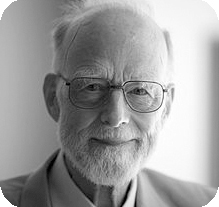 Partition algorithm of quicksort
27
Swap array values around until b[h..k] looks like this:
h   h+1                                                 k
h                              j                           k
x is called the pivot
pre:
x                          ?
<= x                x           >= x
post:
pivot
20   31   24  19  45   56    4    20    5    72  14   99
partition
28
j
19   4     5   14    20   31  24   45   56   20   72  99
Not yet sorted
Not yet sorted
The 20 could be in the other partition
these can be in any order
these can be in any order
Partition algorithm
29
b
pre:
h   h+1                                                 k
h                              j                           k
h                     j                t                   k
x                          ?
<= x                x           >= x
<= x            x      ?            >= x
post:
b
invariant needs at least 4 sections
Combine pre and post to get an invariant
b
Partition algorithm
30
Initially, with j = h and t = k, this diagram looks like the start diagram
h                     j                t                   k
j= h; t= k;
while (j < t) {
    if (b[j+1] <= b[j]) {
         Swap b[j+1] and b[j];   j= j+1;
    } else {
         Swap b[j+1] and b[t];   t= t-1;
    }
}
<= x            x      ?            >= x
Terminate when j = t, so the “?” segment is empty, so diagram looks like result diagram
b
Takes linear time: O(k+1-h)
QuickSort procedure
/** Sort b[h..k]. */
public static void QS(int[] b, int h, int k) {
    if (b[h..k] has < 2 elements) return;
31
Base case
h                              j                           k
<= x                x           >= x
int j=  partition(b, h, k);
    // We know b[h..j–1] <= b[j] <= b[j+1..k]



}
// Sort b[h..j-1] and b[j+1..k]
QS(b, h, j-1); 
QS(b, j+1, k);
Function does the partition algorithm and returns position j of pivot
Worst case quicksort: pivot always smallest value
32
j
j
j                                                             n
partioning at depth 0
x0                        >= x0
x0   x1                  >= x1
x0   x1   x2           >= x2
partioning at depth 1
partioning at depth 2
Depth of recursion: O(n)

Processing at depth i: O(n-i)

O(n*n)
/** Sort b[h..k]. */
public static void QS(int[] b, int h, int k) {
    if (b[h..k] has < 2 elements) return;
    int j=  partition(b, h, k);
    QS(b, h, j-1);     QS(b, j+1, k);
Best case quicksort: pivot always middle value
33
0                          j                                 n
depth 0. 1 segment of size ~n to partition.
<= x0            x0            >= x0
<=x1  x1  >= x1 x0  <=x2  x2  >=x2
Depth 2. 2 segments of size ~n/2 to partition.
Depth 3. 4 segments of size ~n/4 to partition.
Max depth: O(log n).   Time to partition on each level: O(n)
Total time: O(n log n).
Average time for Quicksort: n log n. Difficult calculation
QuickSort complexity to sort array of length n
Time complexity
Worst-case: O(n*n)
Average-case: O(n log n)
34
/** Sort b[h..k]. */
public static void QS(int[] b, int h, int k) {
    if (b[h..k] has < 2 elements) return;
    int j=  partition(b, h, k);
    // We know b[h..j–1] <= b[j] <= b[j+1..k]
    // Sort b[h..j-1] and b[j+1..k]
   QS(b, h, j-1); 
   QS(b, j+1, k);
}
Worst-case space: ?
What’s depth of recursion?
Worst-case space: O(n)!  
   --depth of recursion can be n
Can rewrite it to have space O(log n)
Show this at end of lecture if we have time
QuickSort versus MergeSort
35
35
/** Sort b[h..k] */
public static void QS
         (int[] b, int h, int k) {
    if (k – h < 1) return;
    int j=  partition(b, h, k);
    QS(b, h, j-1); 
    QS(b, j+1, k);
}
/** Sort b[h..k] */
public static void MS
         (int[] b, int h, int k) {
    if (k  – h < 1) return;
    MS(b, h, (h+k)/2); 
    MS(b, (h+k)/2 + 1, k);
    merge(b, h, (h+k)/2, k);
}
One processes the array then recurses.
One recurses then processes the array.
Partition. Key issue. How to choose pivot
b
pre:
36
post:
b
Choosing pivot
Ideal pivot: the median, since it splits array in half
But computing is O(n), quite complicated
h   h                       k
h              j             k
x             ?
<= x     x     >= x
Popular heuristics: Use
 first array value (not so good)
 middle array value (not so good)
 Choose a random element (not so good)
 median of first, middle, last, values (often used)!
Performance
37
Sorting in Java
38
Java.util.Arrays has a method Sort()
implemented as a collection of overloaded methods
for primitives, Sort is implemented with a version of quicksort
for Objects that implement Comparable, Sort is implemented with mergesort
Tradeoff between speed/space and stability/performance guarantees
Quicksort with logarithmic space
39
Problem is that if the pivot value is always the smallest (or always the largest), the depth of recursion is the size of the array to sort.

Eliminate this problem by doing some of it iteratively and some recursively. We may show you this later. Not today!
QuickSort with logarithmic space
40
/** Sort b[h..k]. */
public static void QS(int[] b, int h, int k) {
    int h1= h; int k1= k;
    // invariant b[h..k] is sorted if b[h1..k1] is sorted
    while (b[h1..k1] has more than 1 element) {
          Reduce the size of b[h1..k1], keeping inv true
    }
}
QuickSort with logarithmic space
41
/** Sort b[h..k]. */
public static void QS(int[] b, int h, int k) {
    int h1= h; int k1= k;
    // invariant b[h..k] is sorted if b[h1..k1] is sorted
    while (b[h1..k1] has more than 1 element) {
          int j= partition(b, h1, k1);
          // b[h1..j-1] <= b[j] <= b[j+1..k1]
          if (b[h1..j-1] smaller than b[j+1..k1]) 
                {  QS(b, h, j-1);  h1=  j+1; }
         else  
                {QS(b, j+1, k1);  k1=  j-1; }
    }
}
Only the smaller segment is sorted recursively. If b[h1..k1] has size n, the smaller segment has size < n/2.
         Therefore, depth of recursion is at most log n